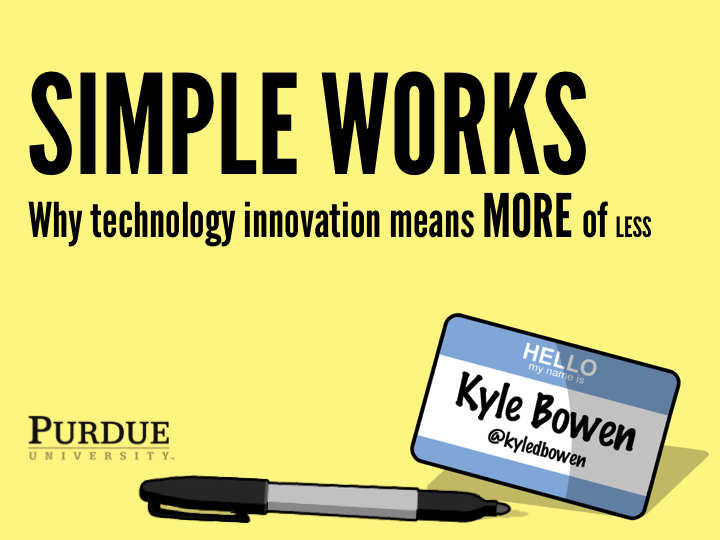 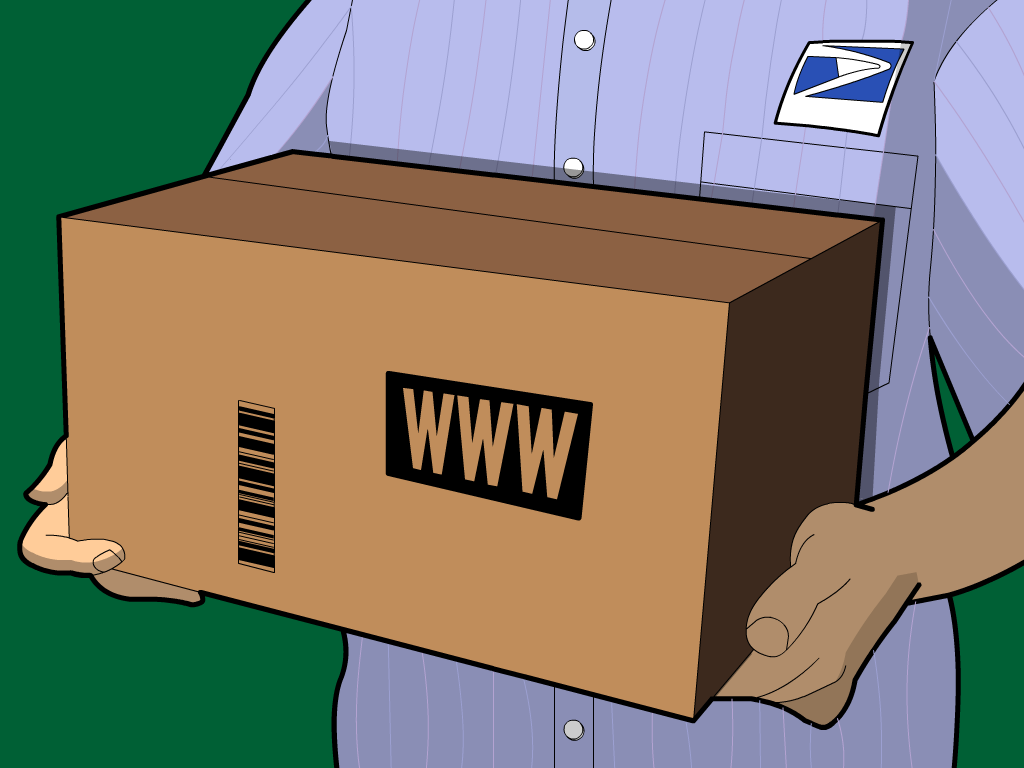 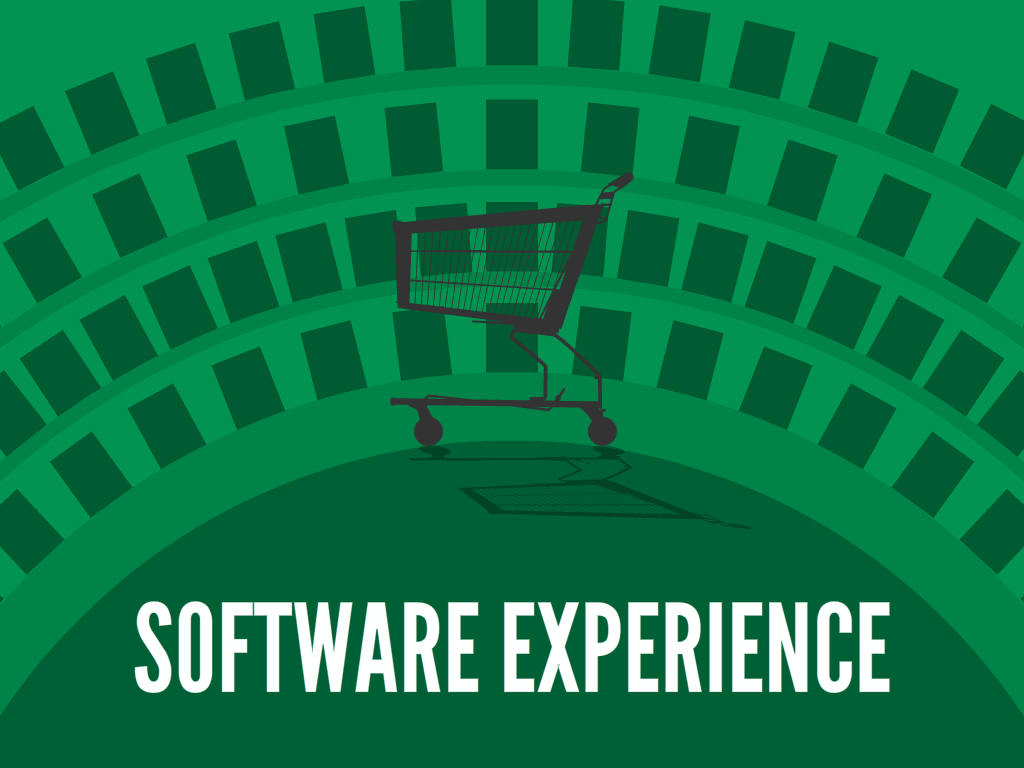 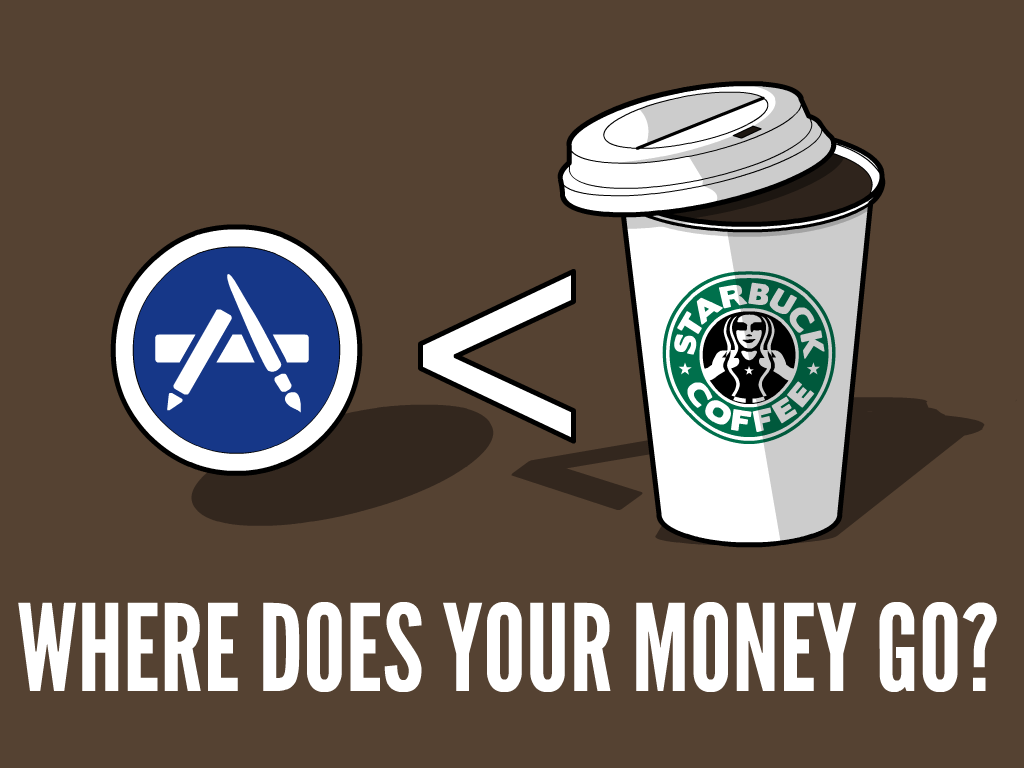 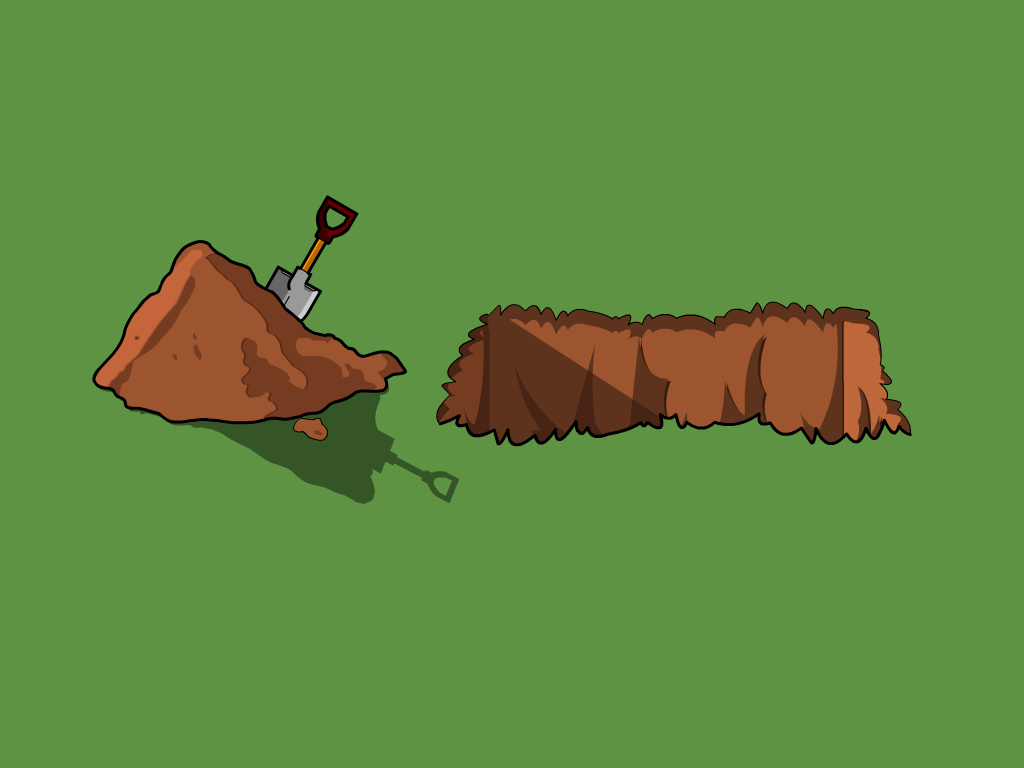 WHEN DOES A PROJECT END?
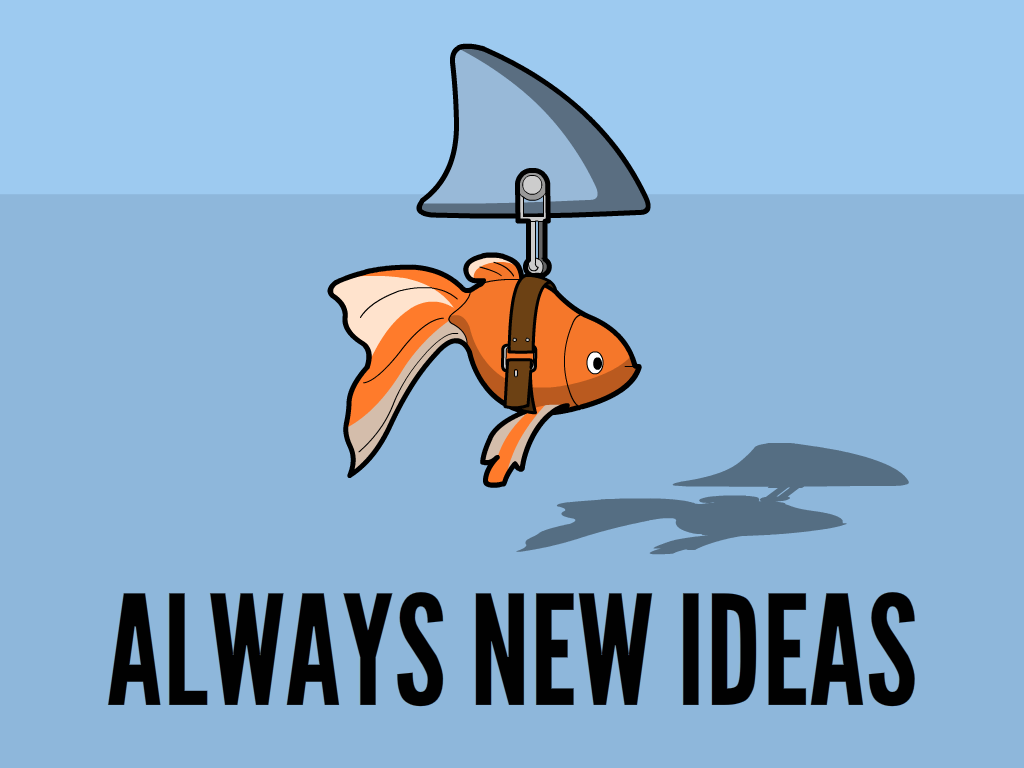 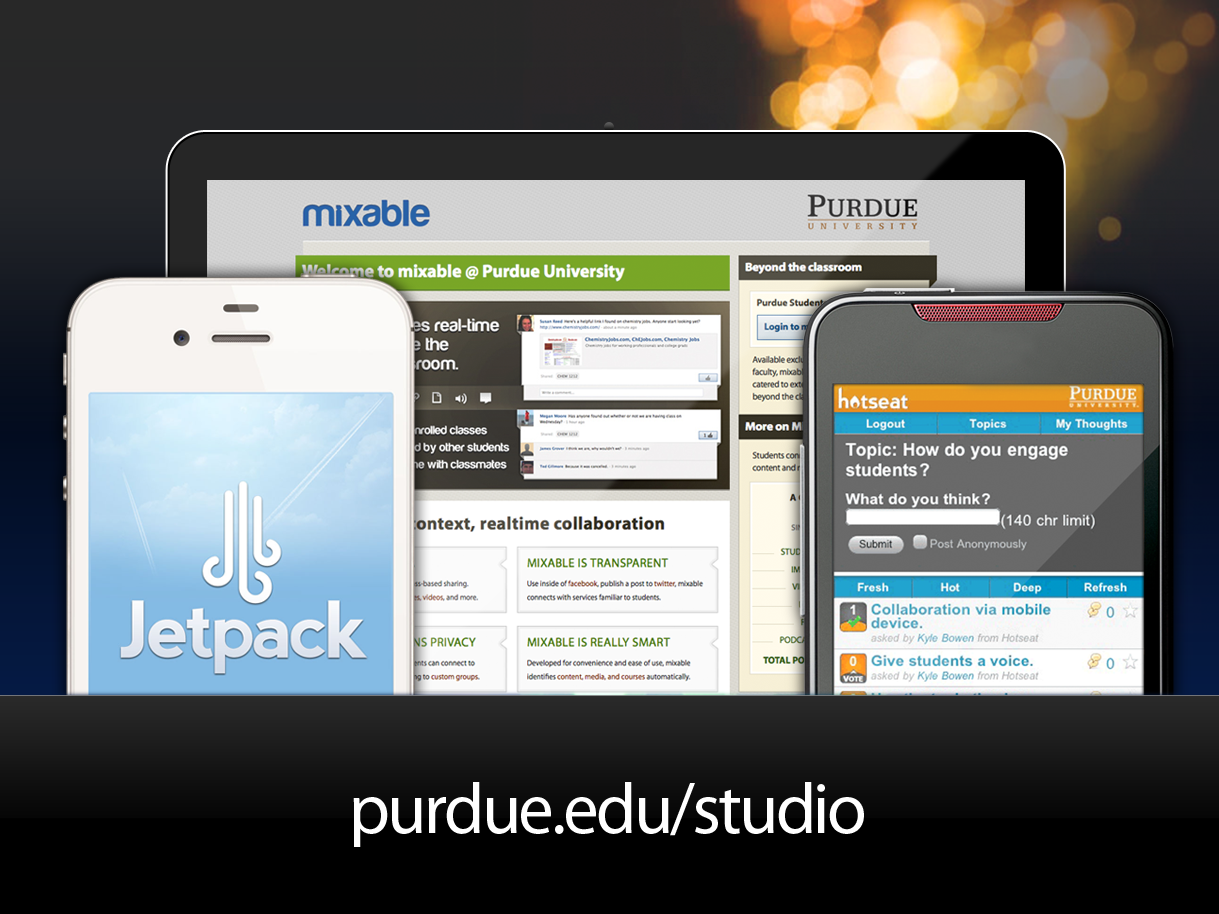 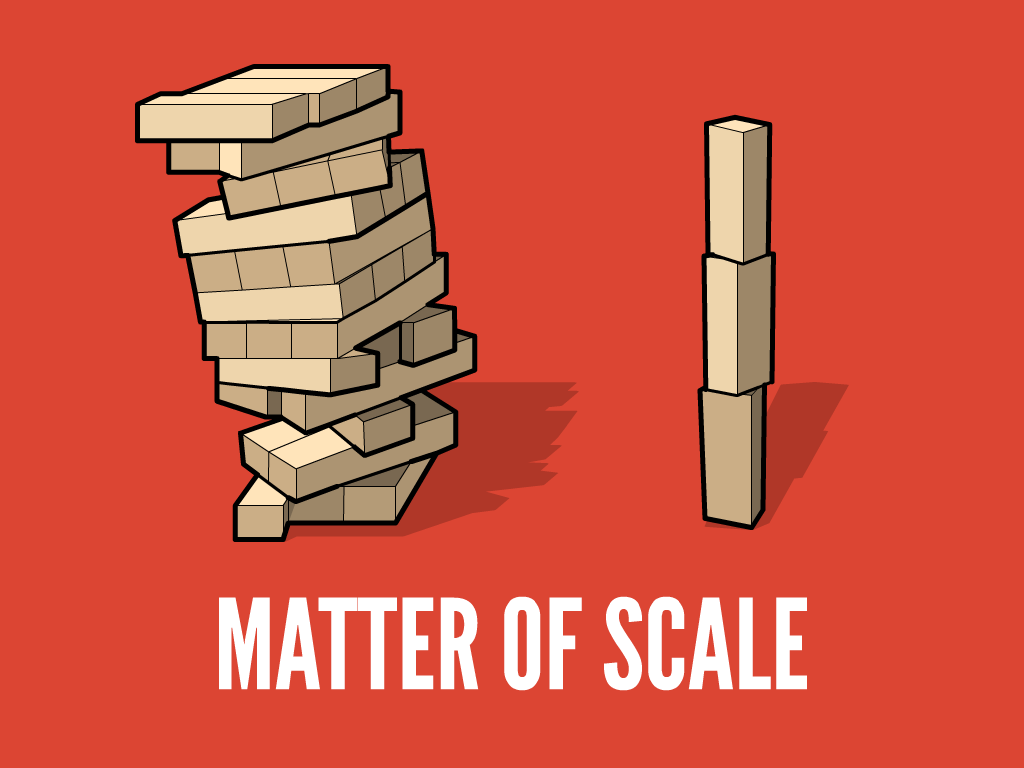 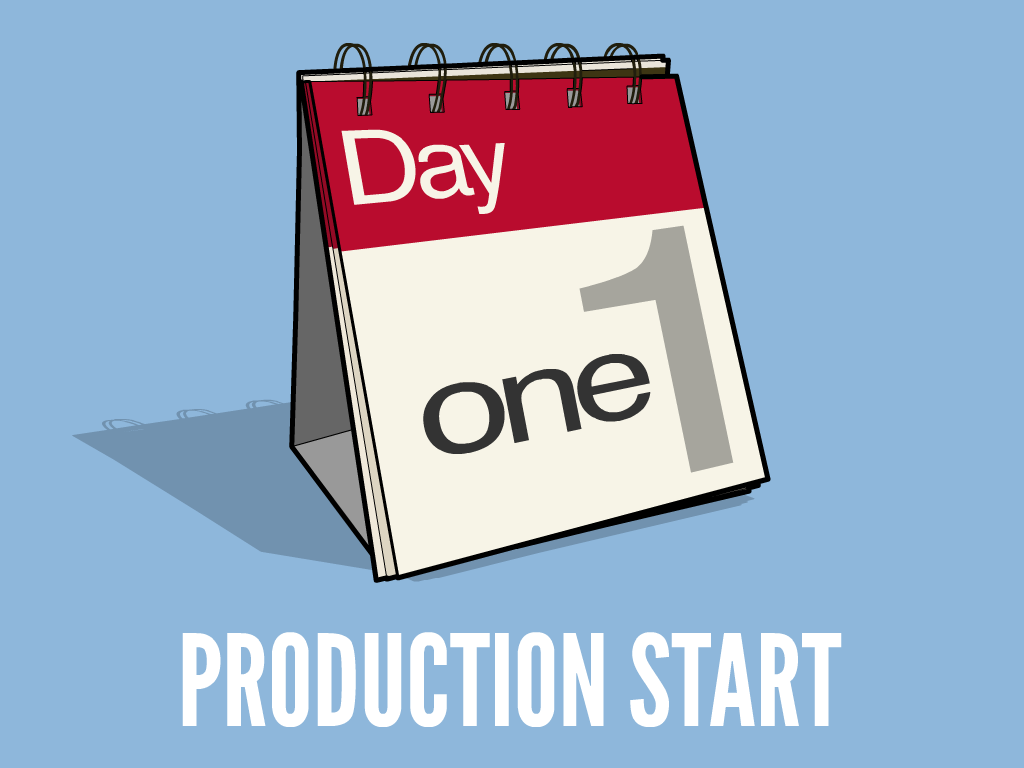 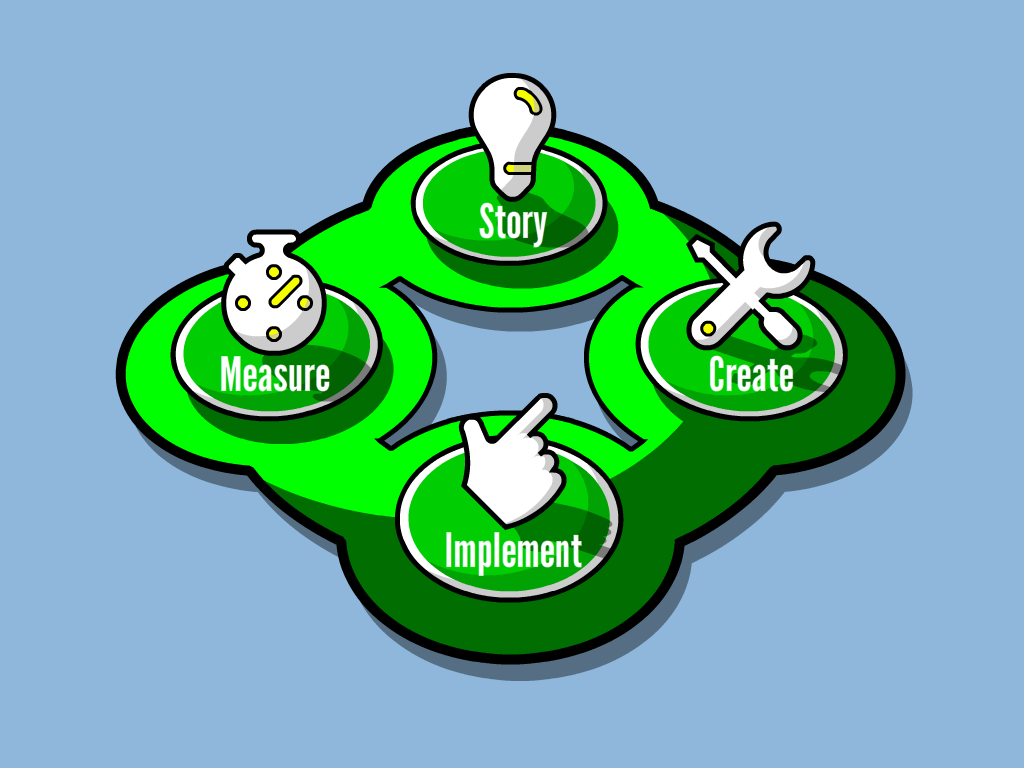 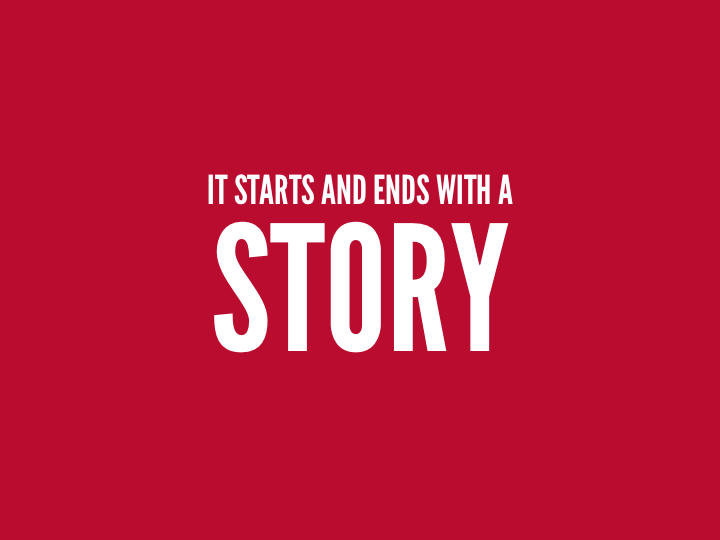 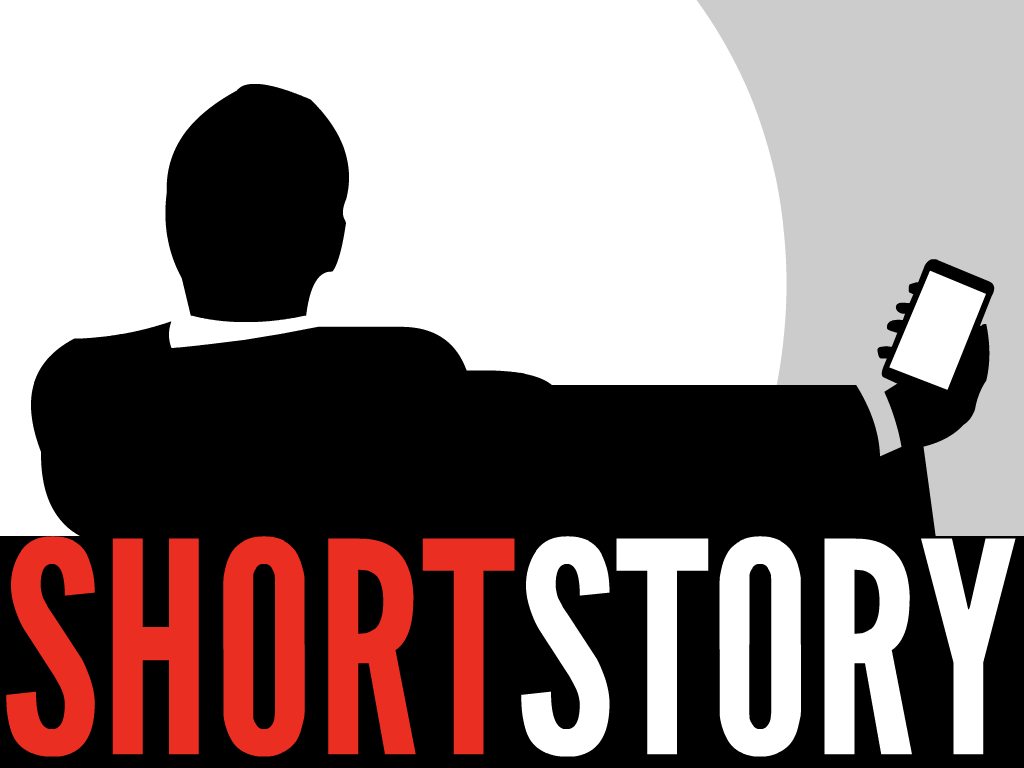 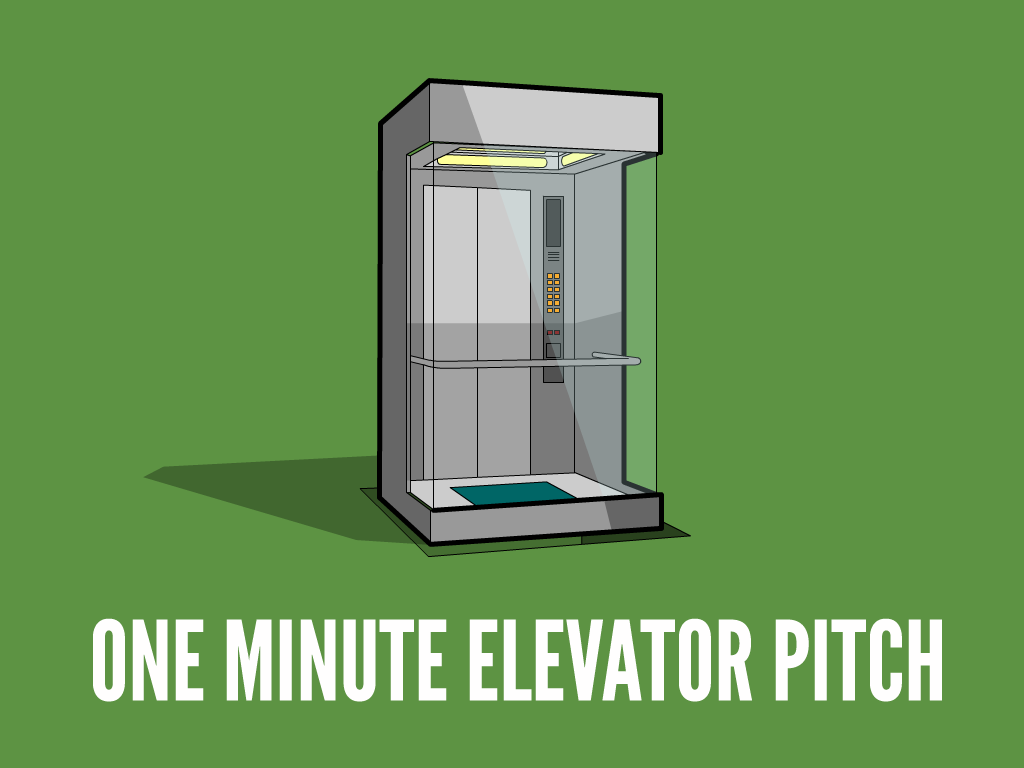 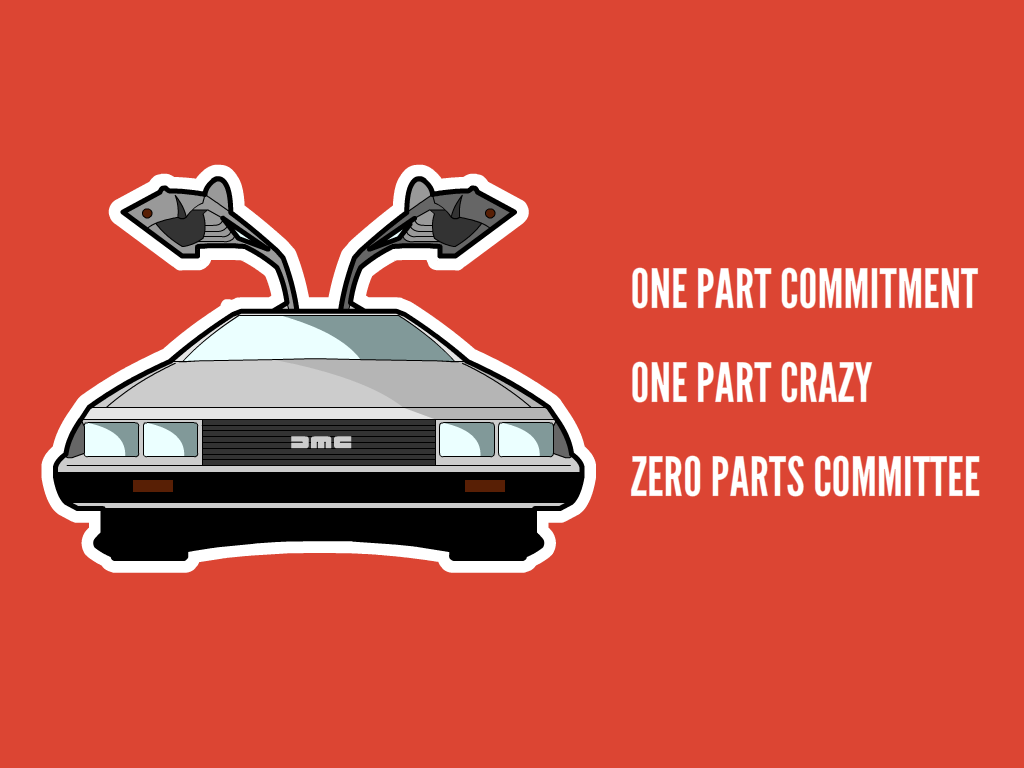 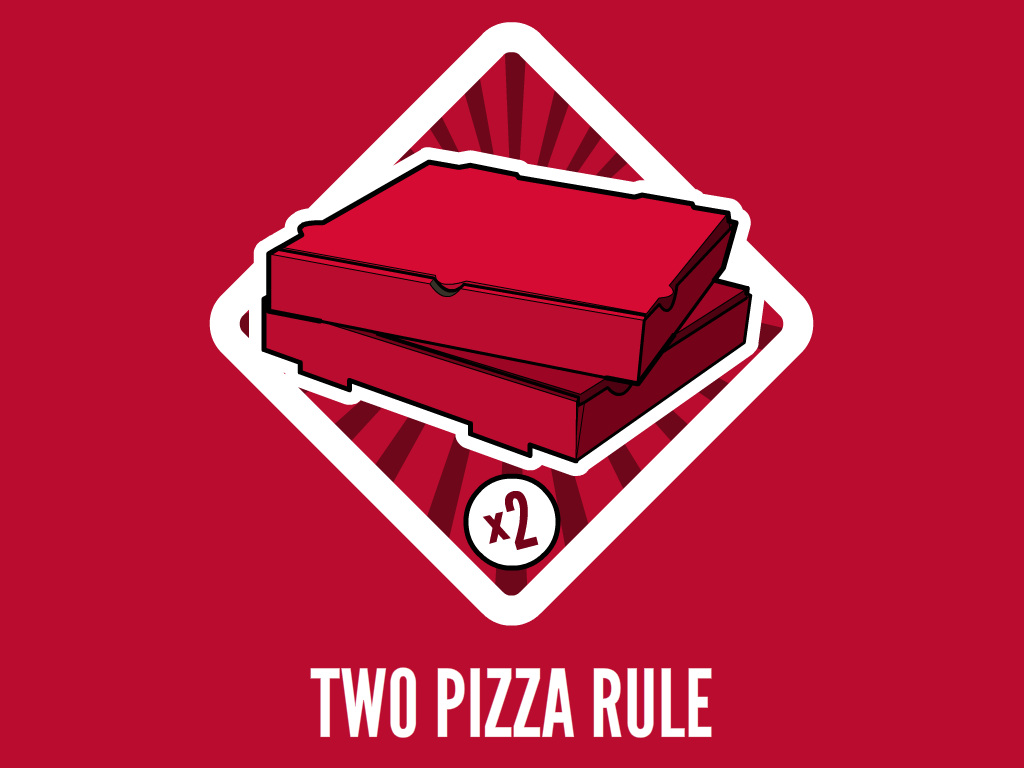 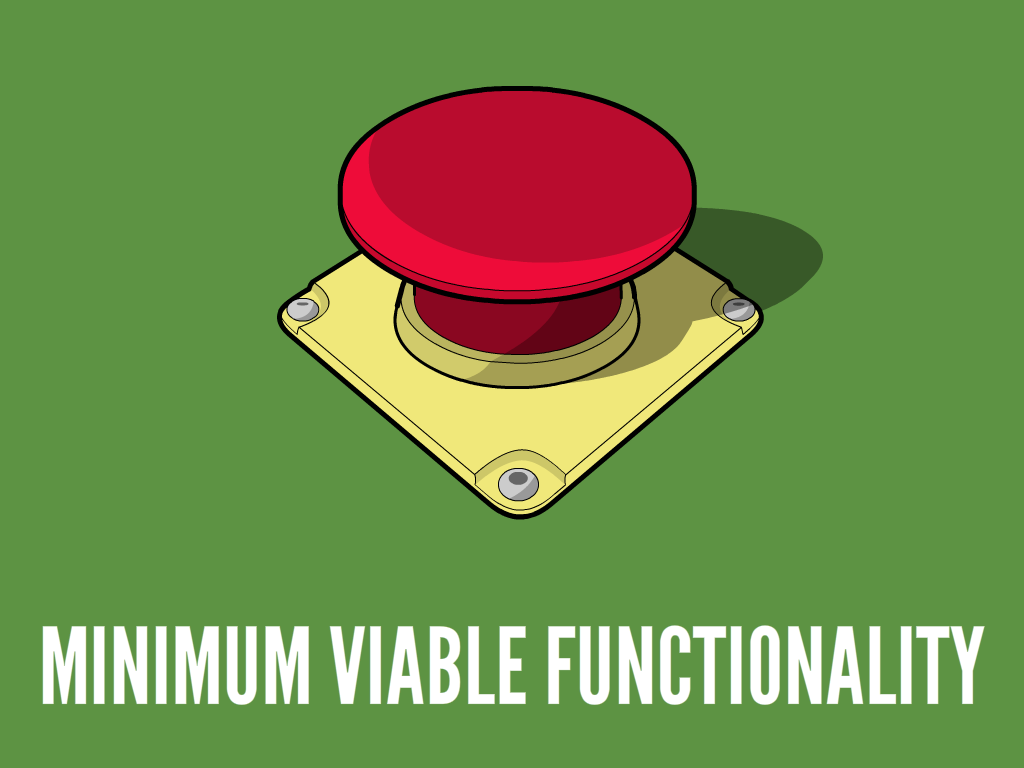 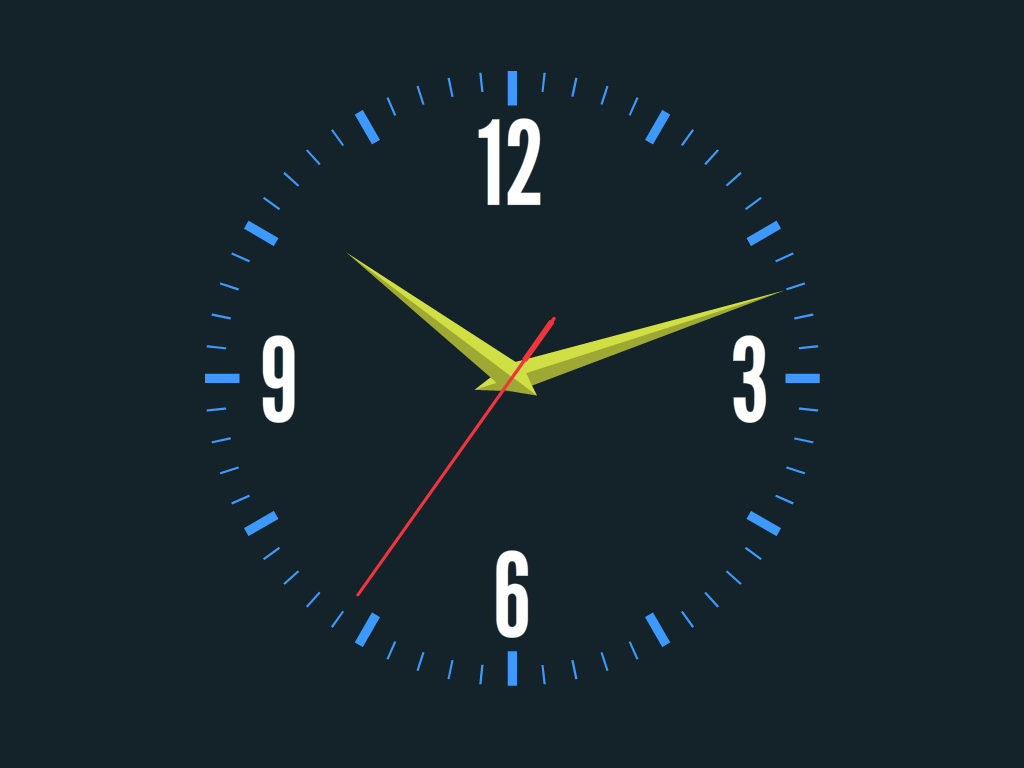 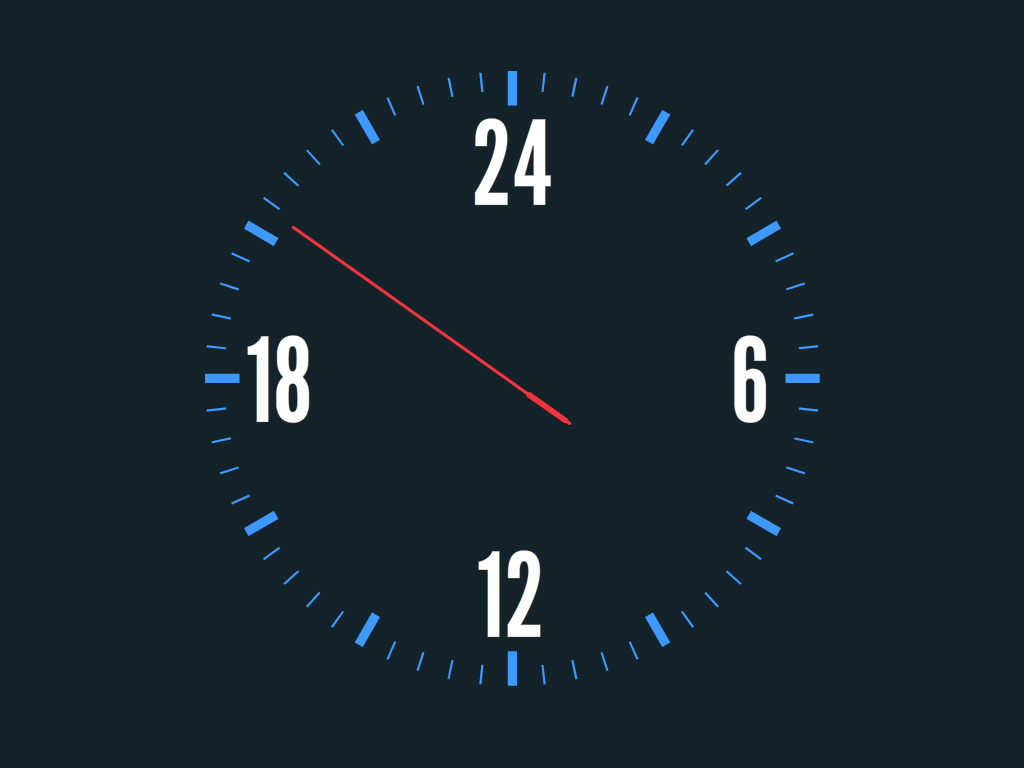 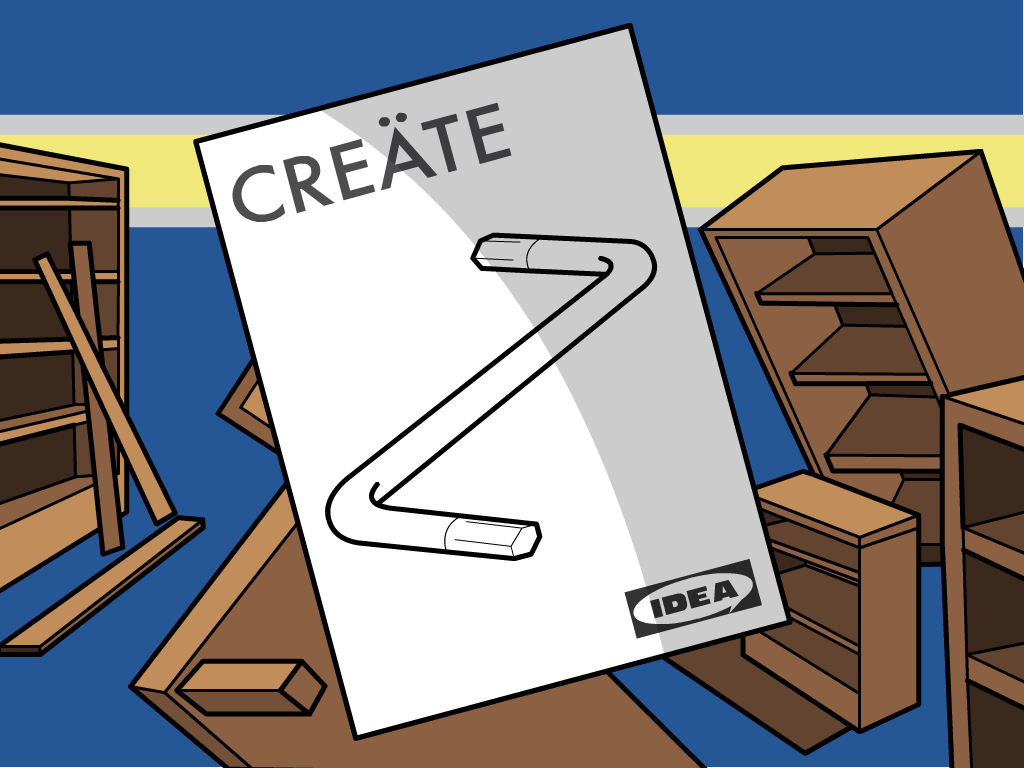 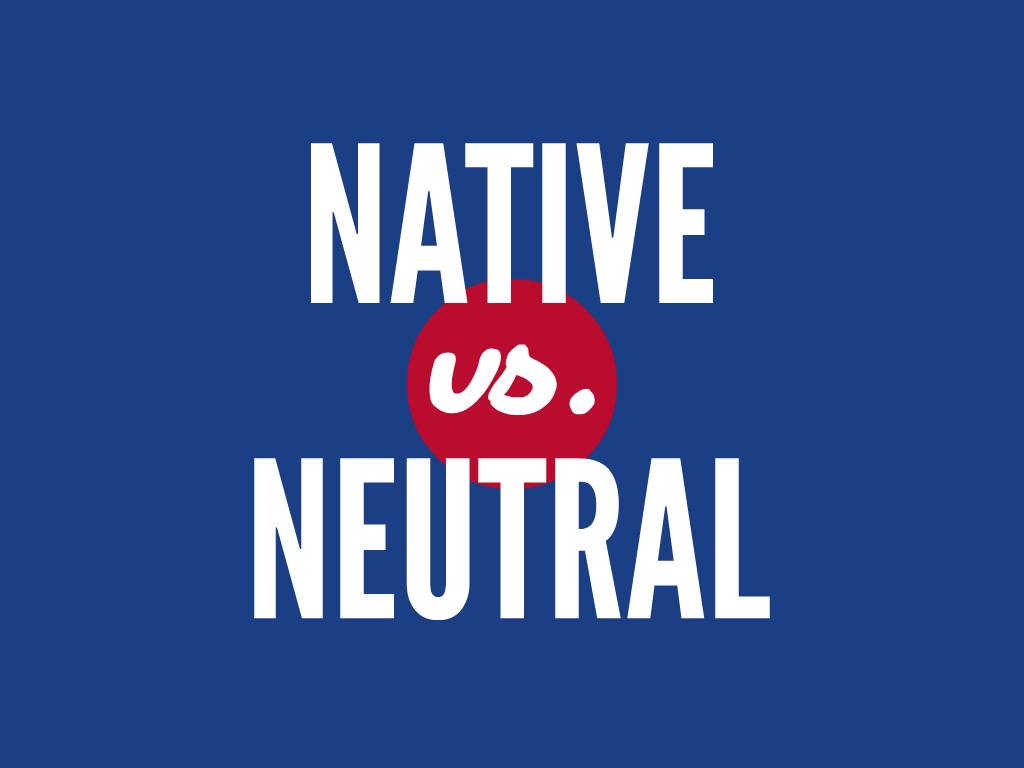 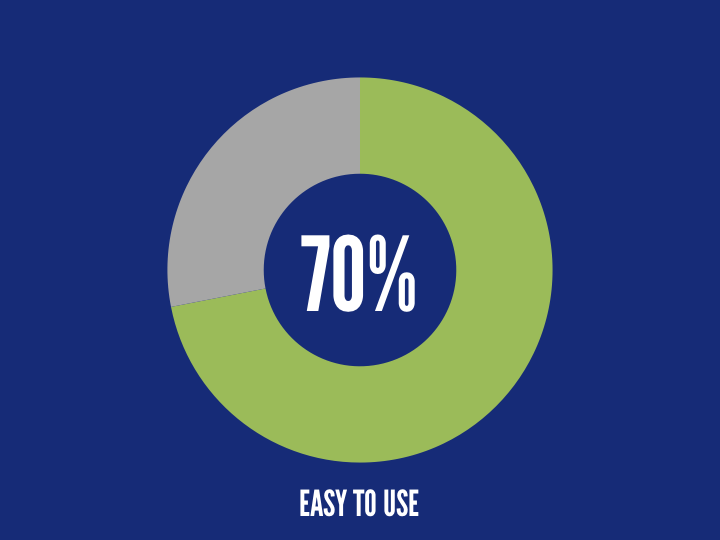 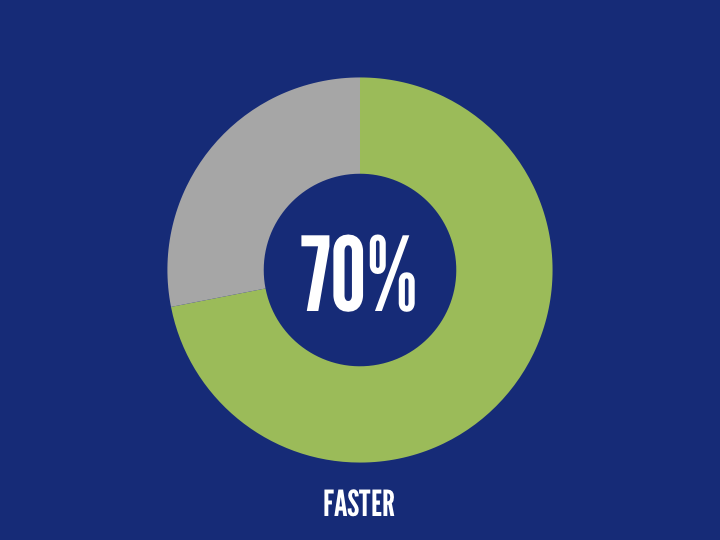 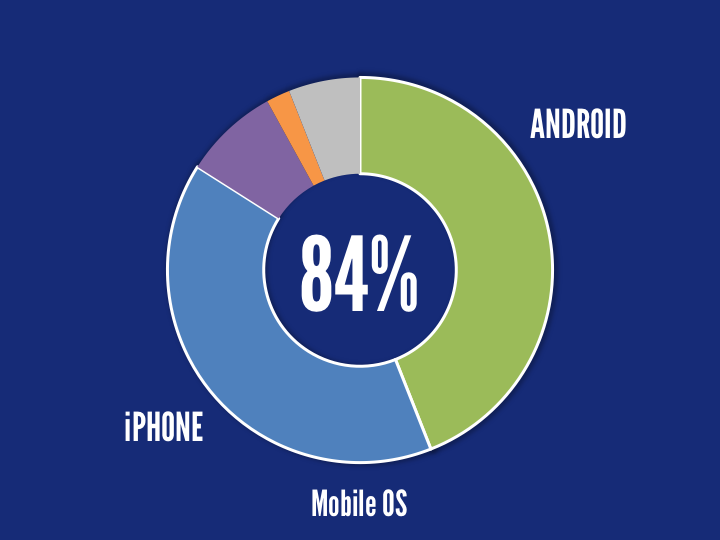 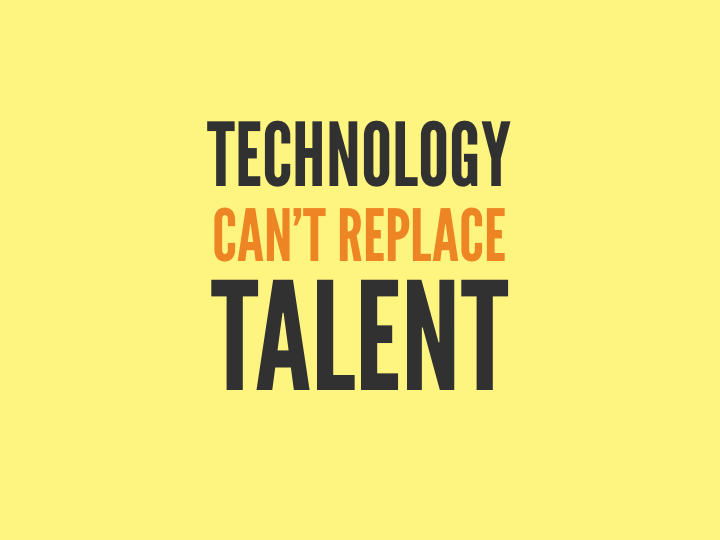 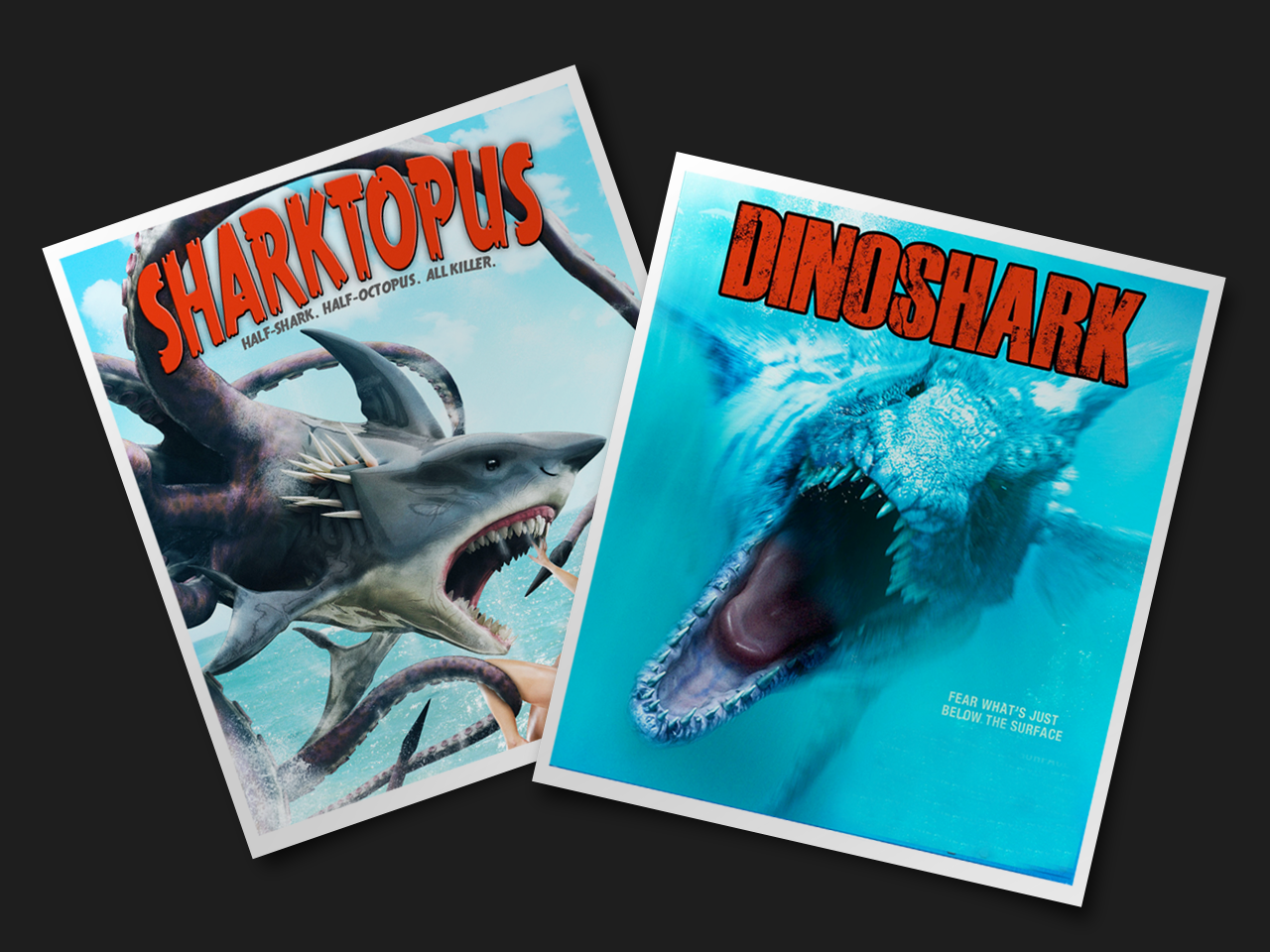 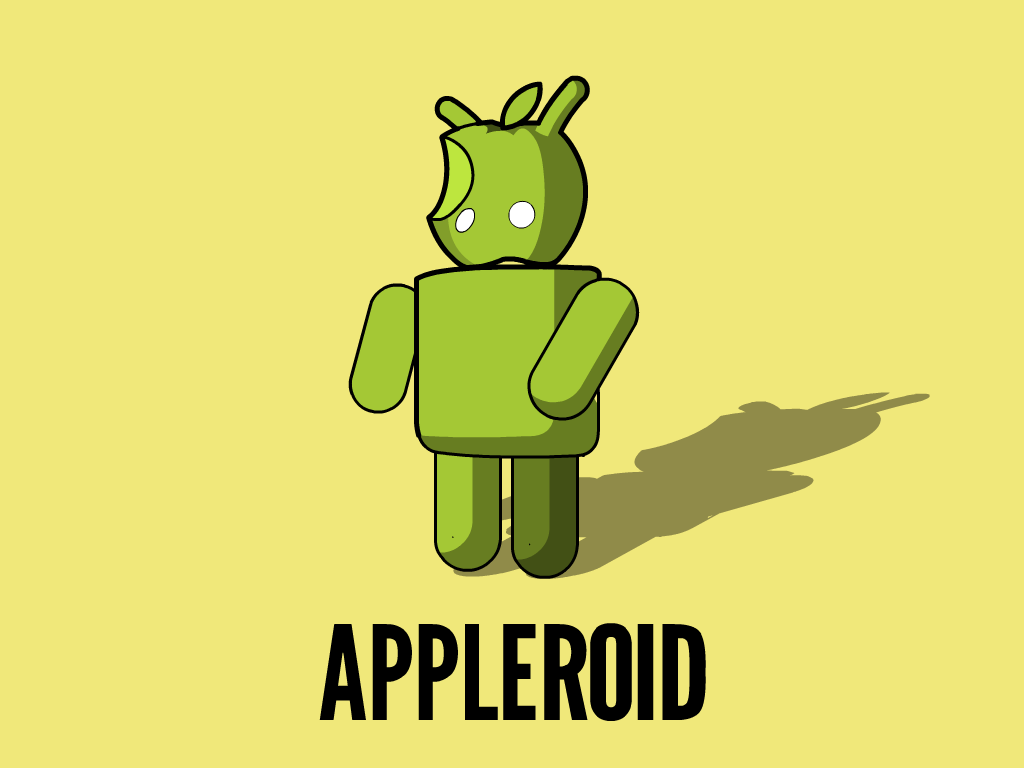 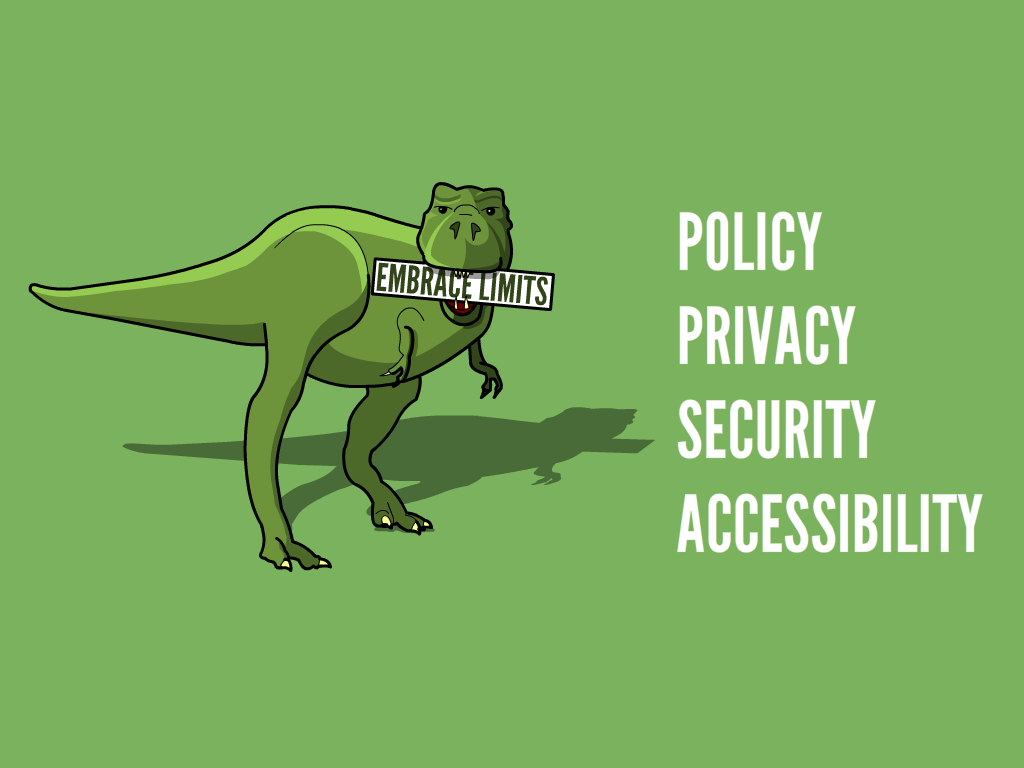 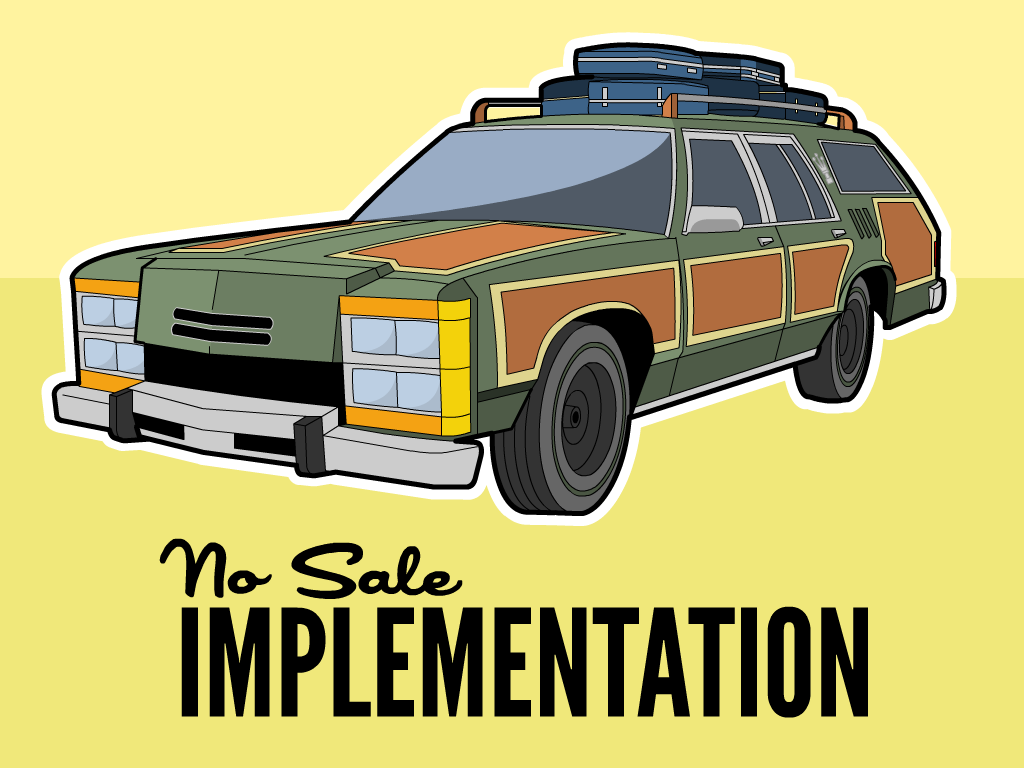 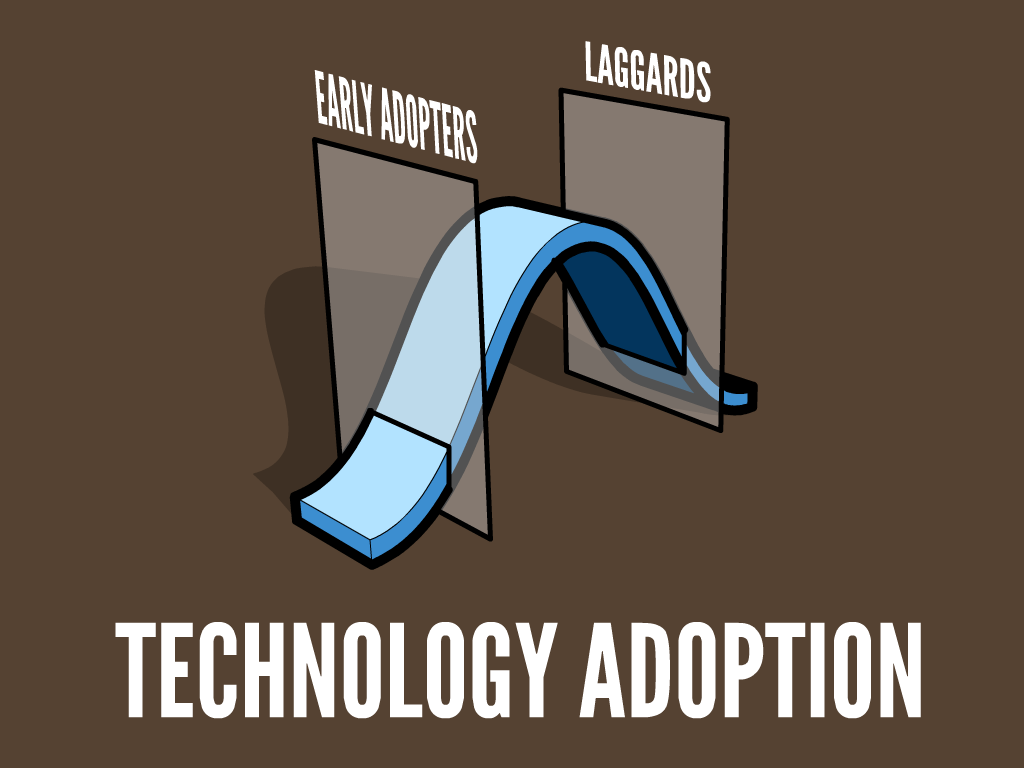 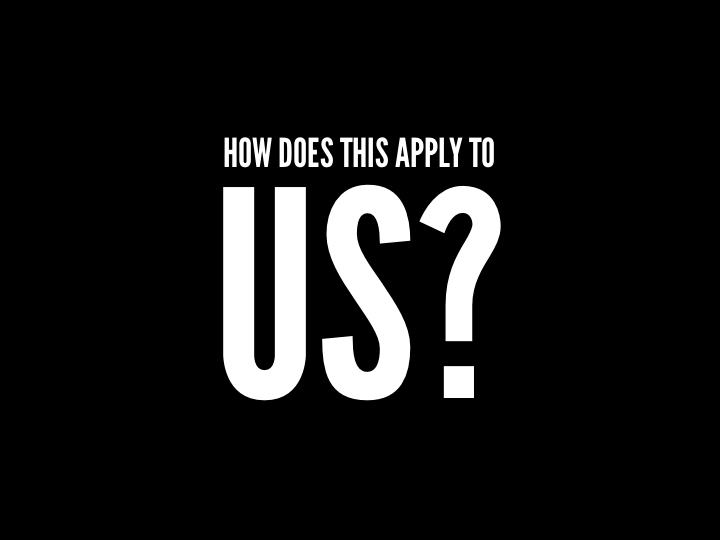 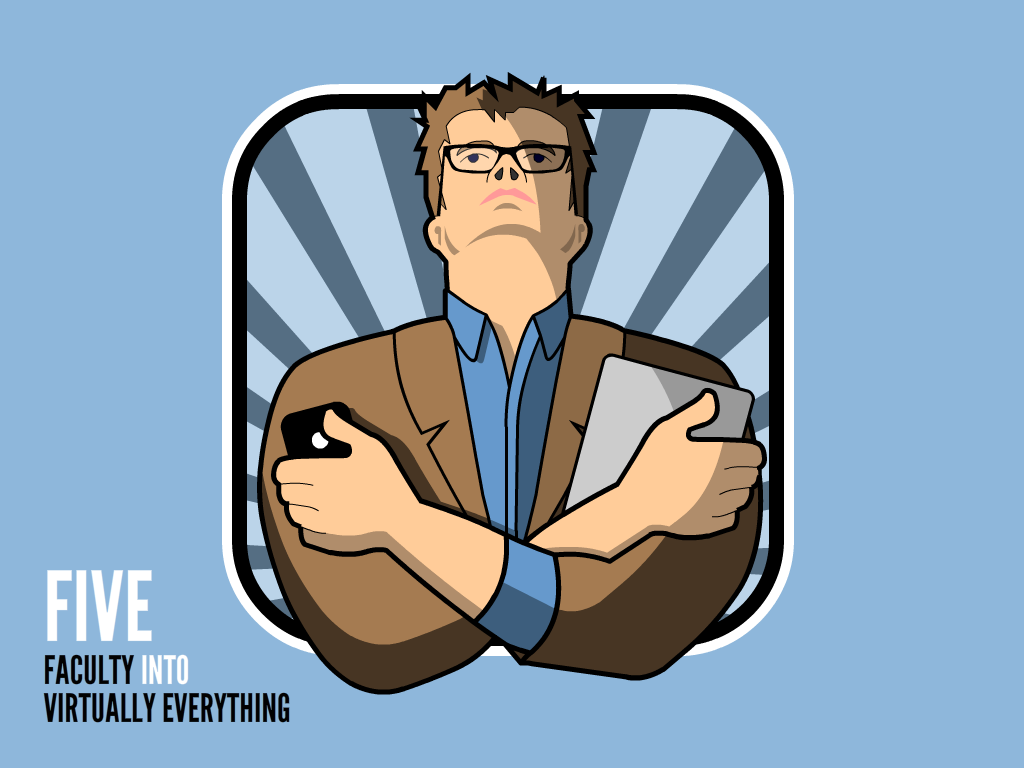 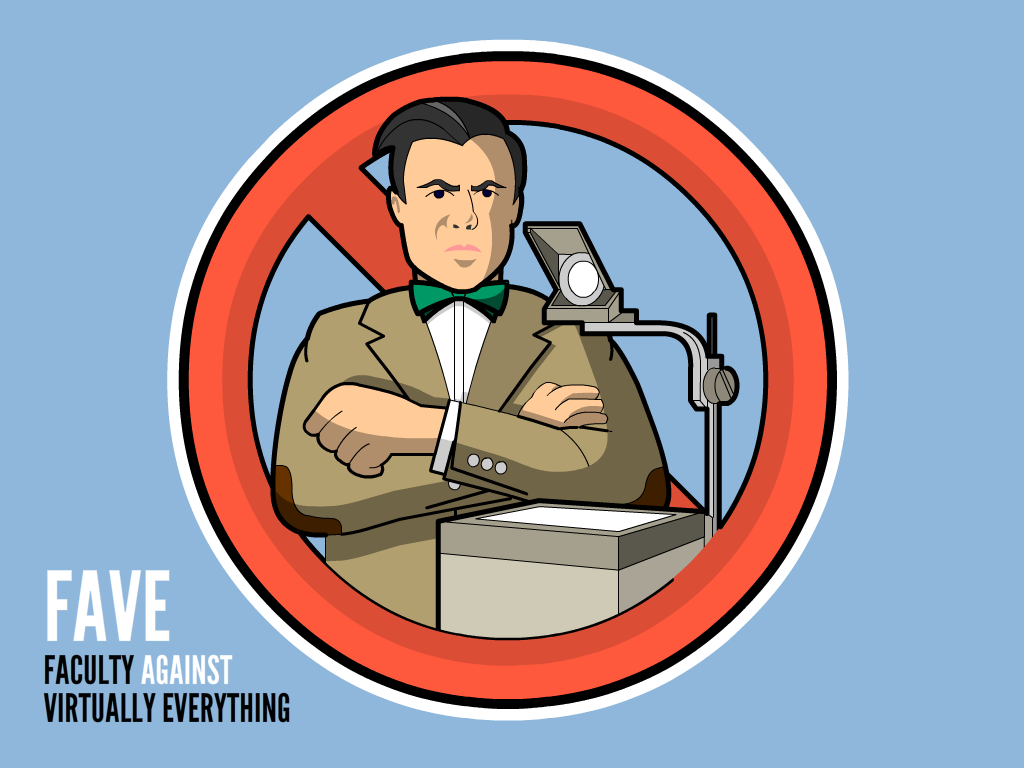 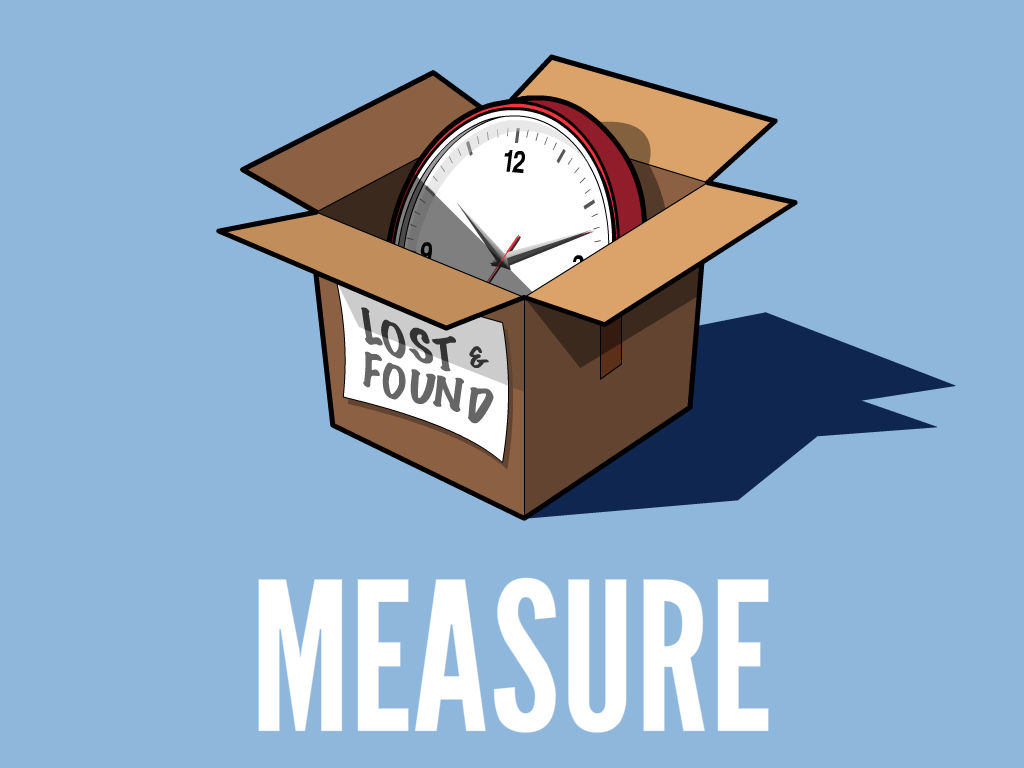 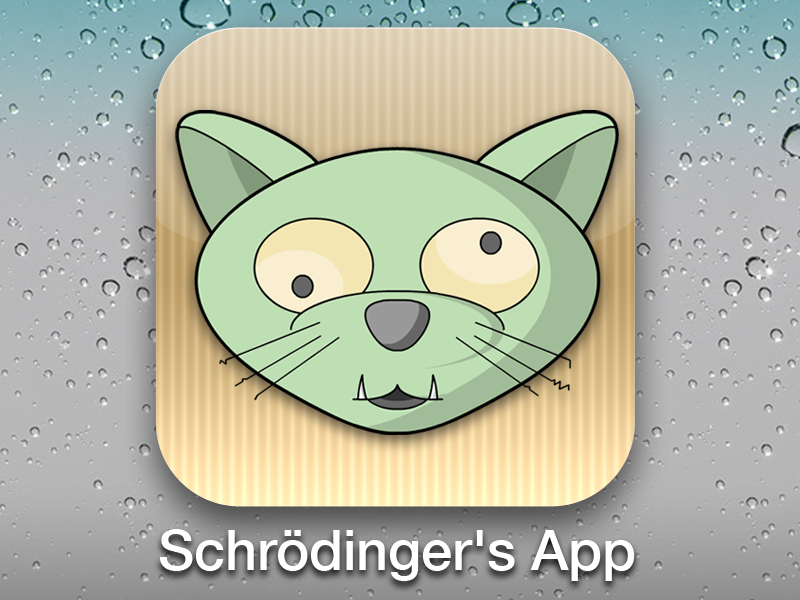 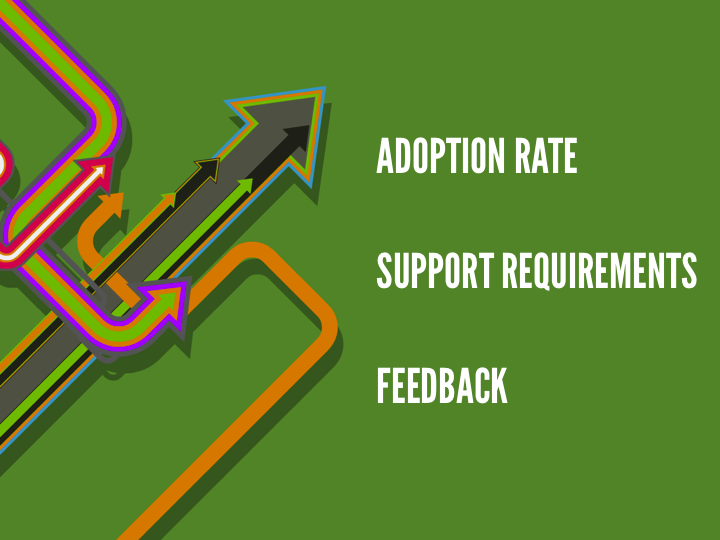 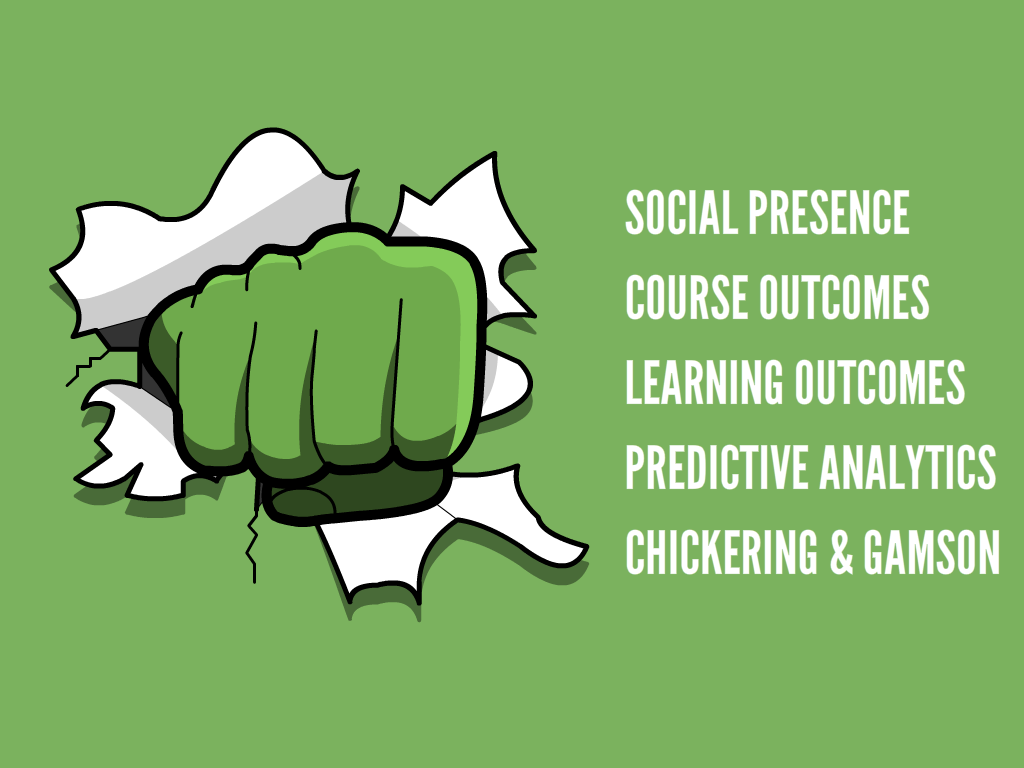 IMPACT
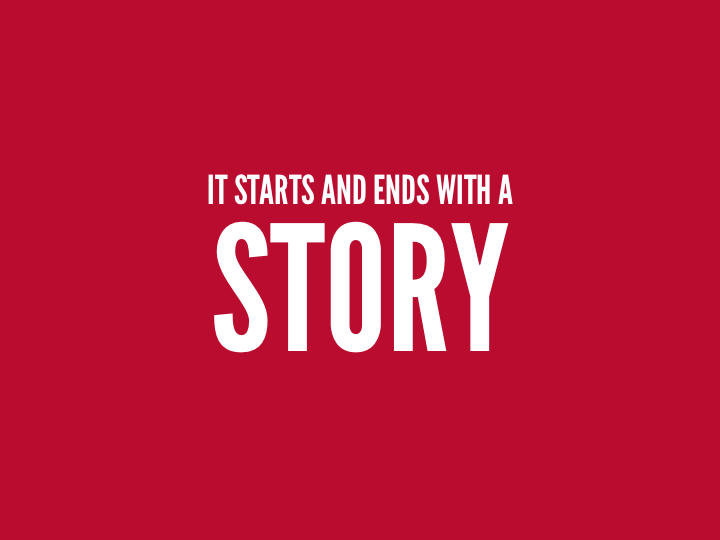 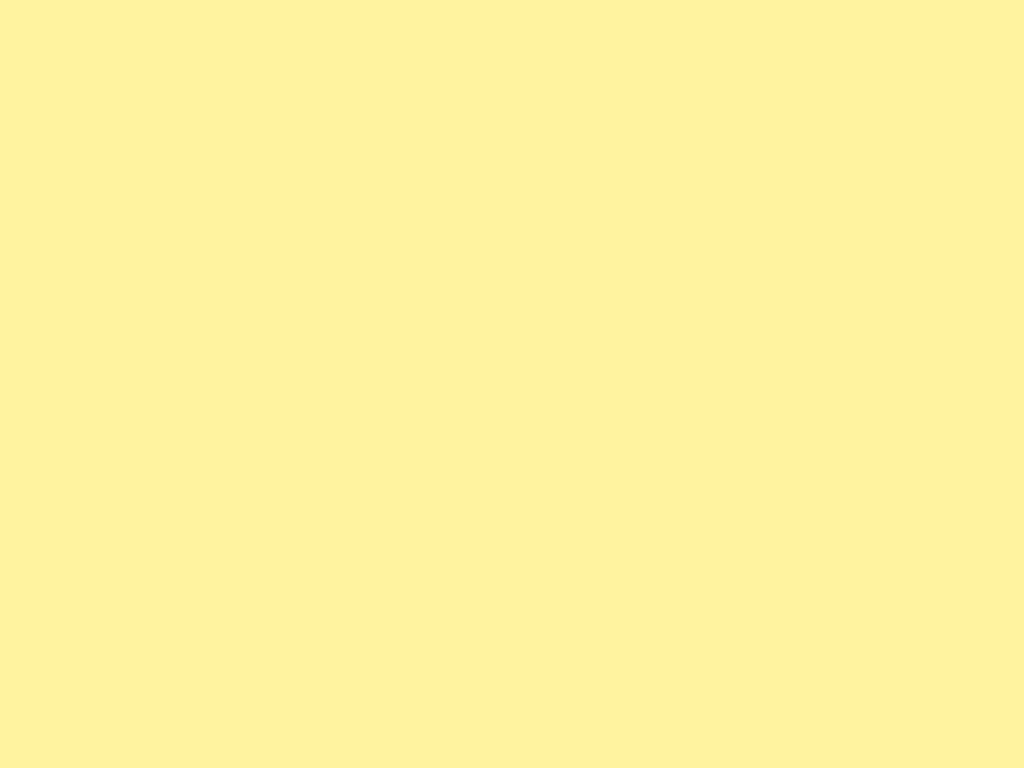 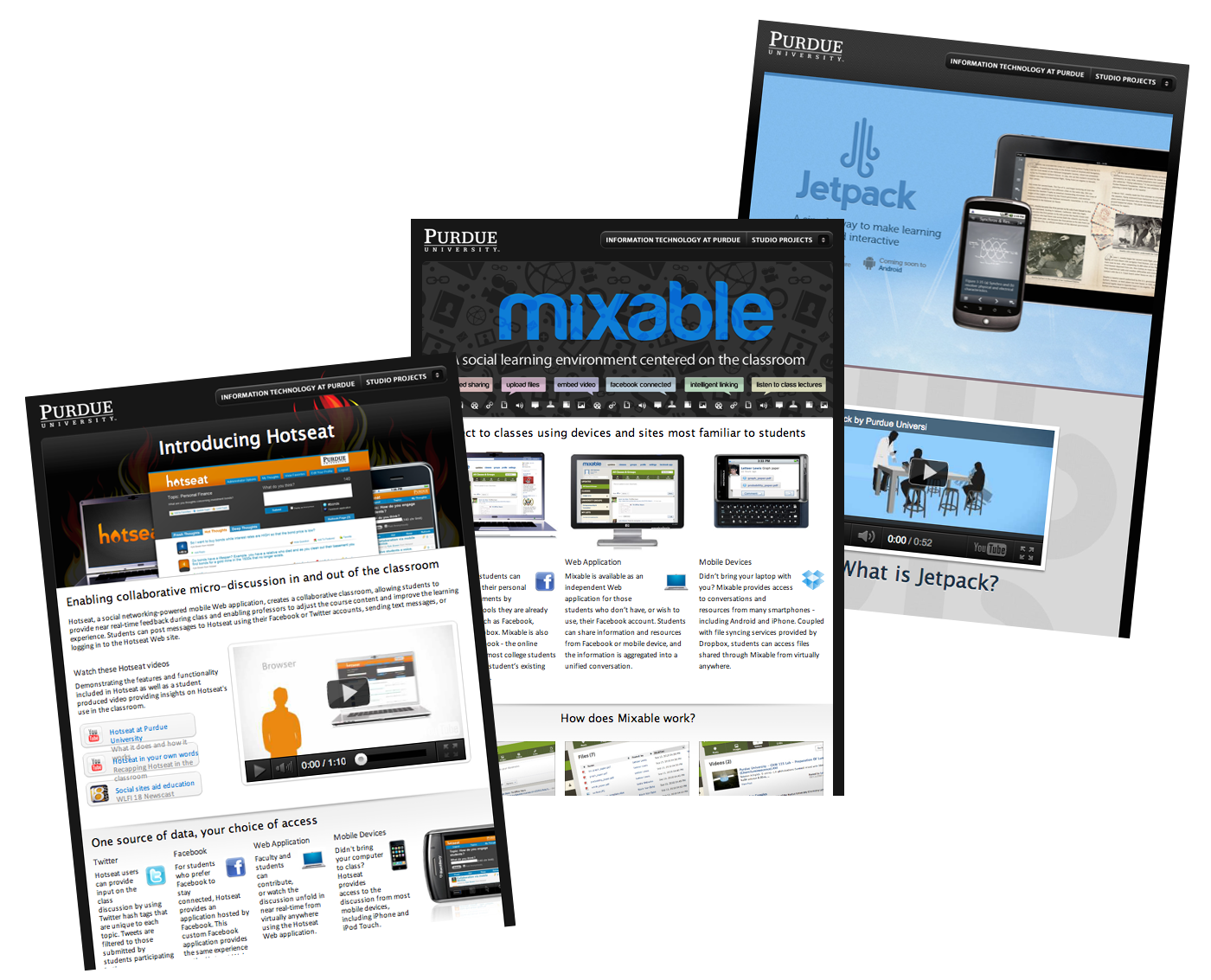 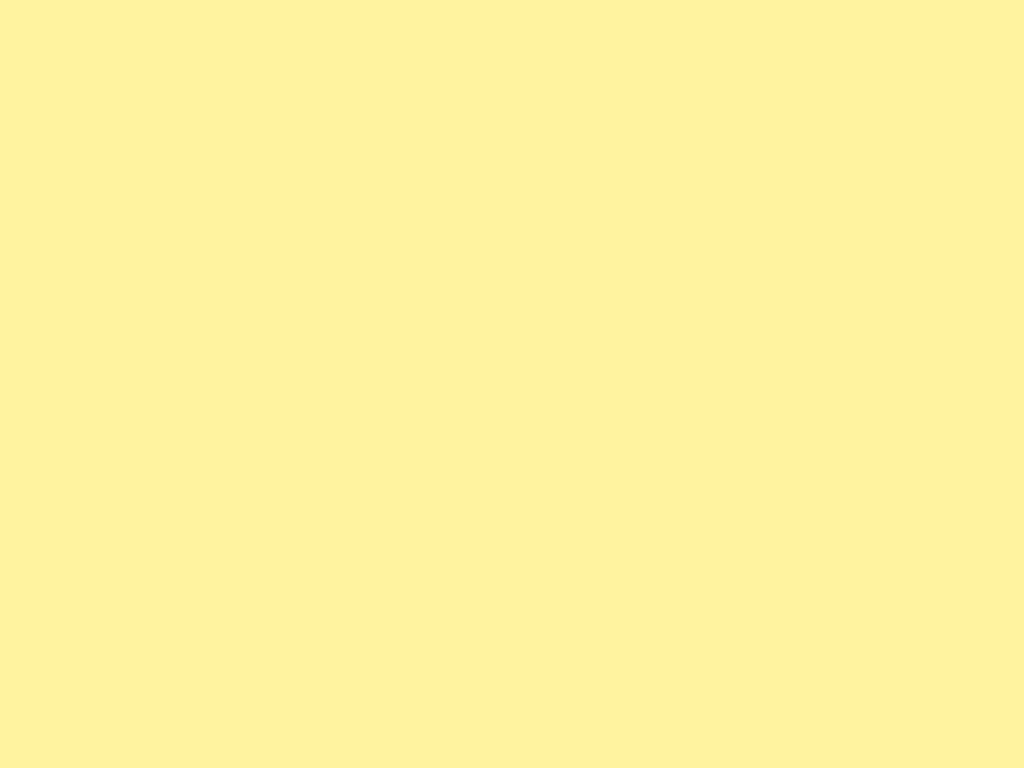 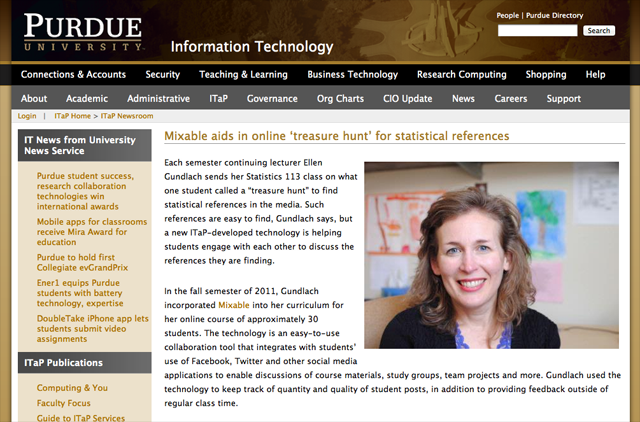 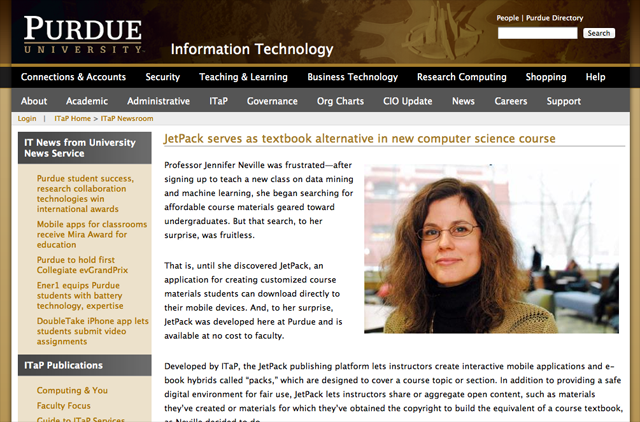 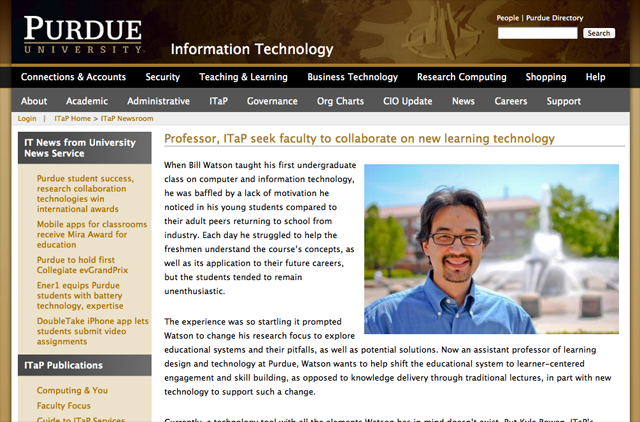 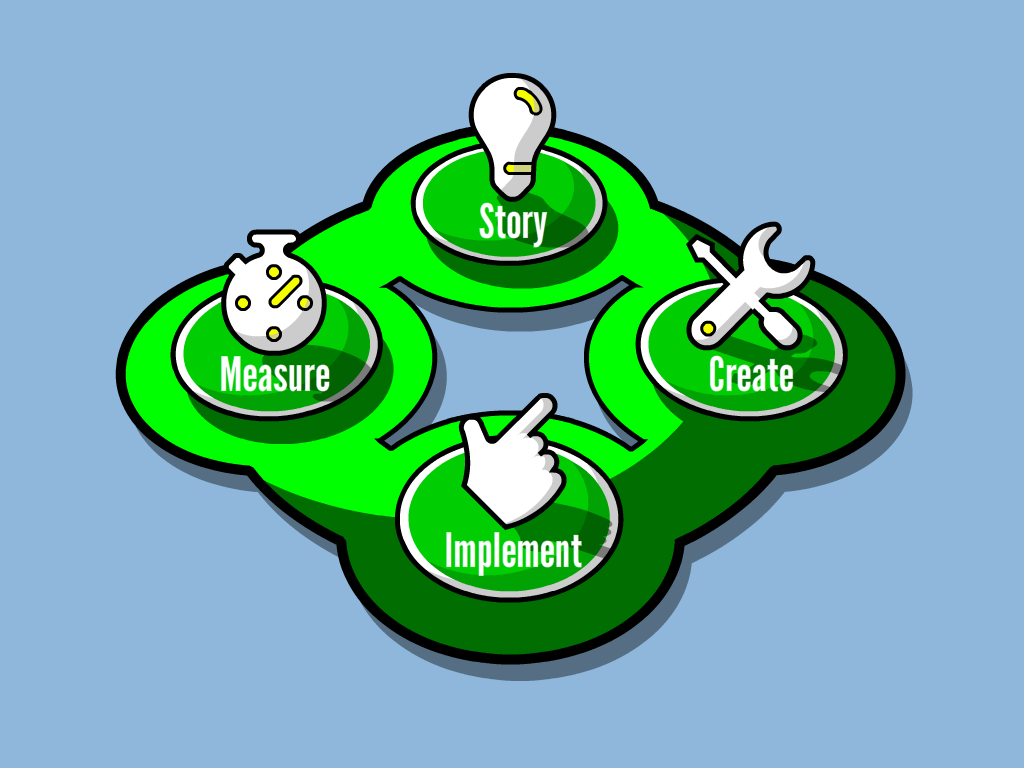 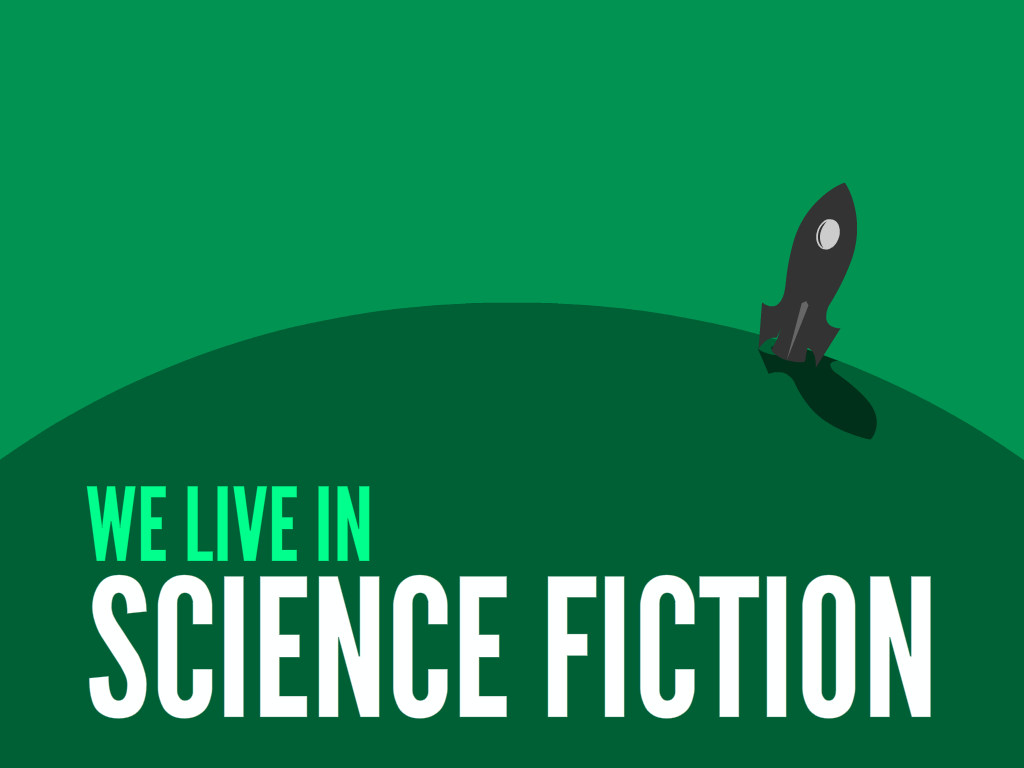 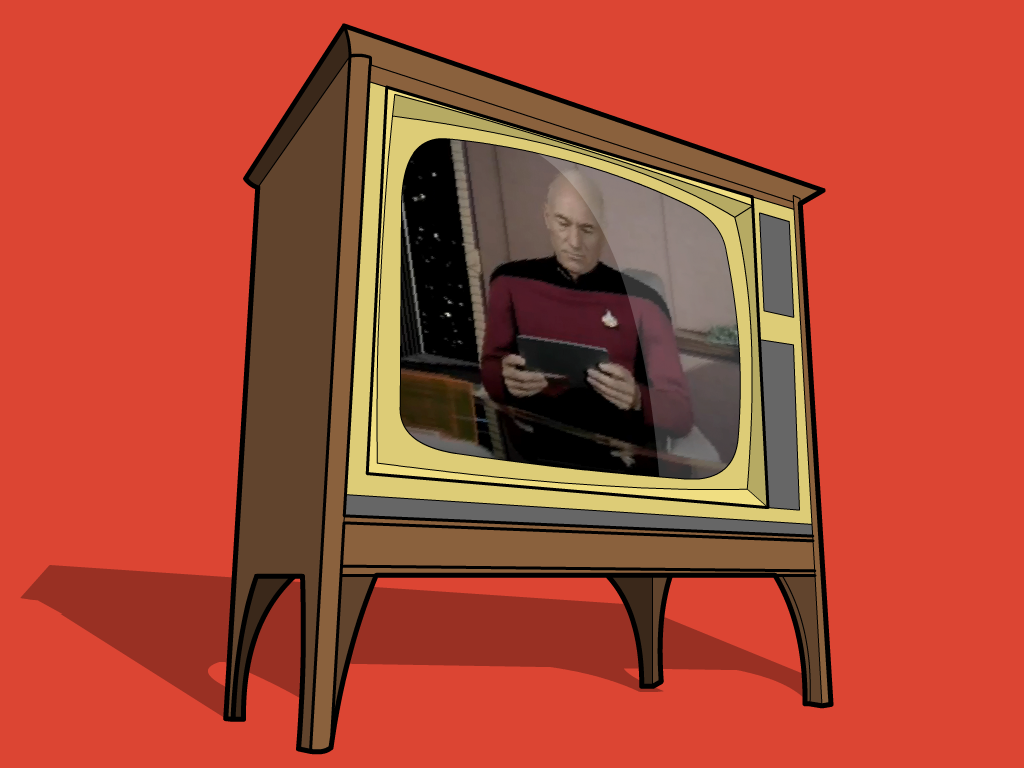 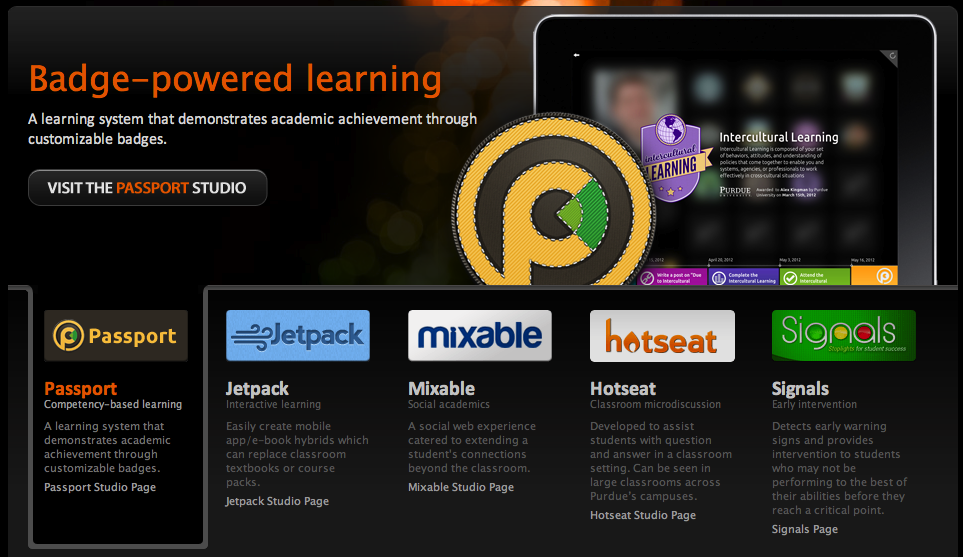 purdue.edu/studio